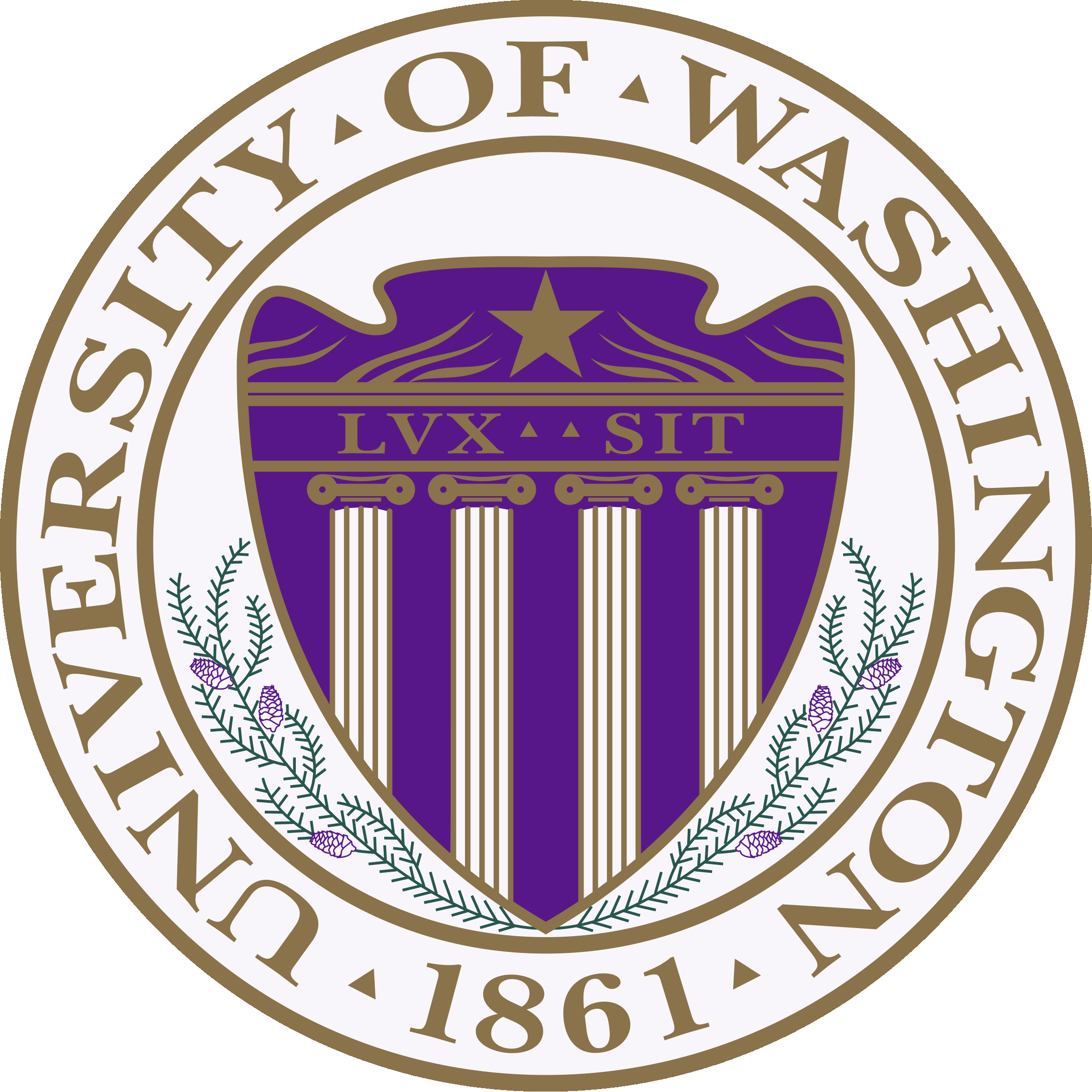 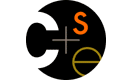 CSE341: Programming LanguagesLecture 27Generics vs. Subtyping; Bounded Polymorphism
Dan Grossman
Fall 2011
Today
Compare generics and subtyping
What each is good for

Combine generics and subtyping to get even more benefit
Example in Java, but as always, ideas more general
Fall 2011
CSE341: Programming Languages
2
What are generics good for?
Some good uses for parametric polymorphism:
Types for functions that combine other functions:



Types for functions that operate over generic collections




Many other idioms

General point: When types can "be anything" but multiple things need to be "the same type"
fun compose (g,h) = fn x => g (h x)
(* compose : ('b -> 'c) * ('a -> 'b) -> ('a -> 'c) *)
val length : 'a list -> int
val map : ('a -> 'b) -> 'a list -> 'b list
val swap : ('a * 'b) -> ('b * 'a)
Fall 2011
CSE341: Programming Languages
3
Generics in Java
Java generics a bit clumsier syntactically and semantically, but can express the same ideas
Without closures, often need to use (one-method) objects
See also lecture on closures in Java/C
Simple example without higher-order functions:
class Pair<T1,T2> {
  T1 x;
  T2 y;
  Pair(T1 _x, T2 _y){ x = _x; y = _y; }
  Pair<T2,T1> swap() { 
     return new Pair<T2,T1>(y,x);
  }
  …
}
Fall 2011
CSE341: Programming Languages
4
Subtyping is not good for this
Using subtyping for containers is much more painful for clients 
Have to downcast items retrieved from containers
Downcasting has run-time cost
Downcasting can fail: no static check that container has the type of data you think it does
(Only gets more painful with higher-order functions like map)
class LamePair {
  Object x;
  Object y;
  LamePair(Object _x, Object _y){ x=_x; y=_y; }
  LamePair swap() { return new LamePair(y,x); }
}

// error caught only at run-time:
String s = (String)(new LamePair("hi",4).y);
Fall 2011
CSE341: Programming Languages
5
What is subtyping good for?
Some good uses for subtype polymorphism:

Code that "needs a Foo" but fine to have "more than a Foo"
Geometry on points works fine for colored points
GUI widgets specialize the basic idea of "being on the screen" and "responding to user actions"

Related perspective: Writing code in terms of what it expects of arguments (but more is fine)
Static checking makes sure arguments have what is needed
Fall 2011
CSE341: Programming Languages
6
Awkward in ML
ML does not have subtyping, so this simply does not type-check:
fun distToOrigin ({x=x,y=y} : {x:real,y:real}) =
   Math.sqrt(x*x + y*y)

val five = distToOrigin {x=3.0,y=4.0,color="red"}
Fall 2011
CSE341: Programming Languages
7
Higher-order workaround
Can write reusable code in ML a la subtyping if you plan ahead and use generics in awkward ways 

See example in lec27.sml
Fall 2011
CSE341: Programming Languages
8
Wanting both
Could a language have generics and subtyping?
Sure!

More interestingly, want to combine them
"Any type T1 that is a subtype of T2"
This is bounded polymorphism
Lets you do things naturally you can't do with generics or subtyping
Fall 2011
CSE341: Programming Languages
9
Example [also see Lec27.java]
Only bounded polymorphism lets us use inCircle with a list of ColorPt objects
And callee can't put a Pt in pts or the result list!
class Pt {
  …
  double distance(Pt p) { … }
}
class ColorPt extends Pt { … }

class Pt {
 static <T extends Pt> List<T> inCircle(List<T> pts, 
                                        Pt center, 
                                        double r) {
   List<T> result = new ArrayList<T>();
   for(T pt: pts) 
     if(pt.distance(center) <= r)
       result.add(pt); 
   return result;
}
Fall 2011
CSE341: Programming Languages
10
One caveat
For backward-compatibility and implementation reasons, in Java there is always a way to use casts to get around the static checking with generics
With or without bounded polymorphism

Oh well
Fall 2011
CSE341: Programming Languages
11